مخطط درس تربية بدنية
د. راشد محمد الجساس
أهداف المحاضرة
ان يعرف الطالب :
مكونات اجزاء الدرس الرئيسية.
مكونات كل جزء ، و ادوار المعلم المختلفة
مهارة – الشرح ، العروض 
انماط التغذية الراجعة  في درس التربية البدنية .
مميزات درس التربية البدنية
يتميز درس التربية البدنية بـ :
ميزة مكانية : يمارس في الاماكن المفتوحة والصالات المغلقة.
طبيعة المادة : يشكل النشاط البدني العمود الفقري لمادة التربية البدنية . 
طبيعة المتعلمين: الشباب من سن 6 حتى 17 سنه .
اهمية التخطيط
المدرس الجيد : الذي يستعين بالتخطيط لمواجهة أي تحديات تقف امام تحقيق اهداف الدرس . 
الوقت المبذول في التخطيط لدرس ينعكس ايجاباً على وقت تعلم الطالب اثناء الدرس ، فالعلاقة طردية .
القرارات الخاصة بنية درس تربية بدنية
أولاً: قرارات خاصة بمحتوى و مضمون الحصة .
ماذا ينبغي ان يتعلمه التلاميذ في نهاية الدرس ؟
ما الانشطة التي يتم اختيارها لدعم عملية التعلم ؟
ما المستوى المناسب الذي يجب ان تكون عليه هذه الانشطة ؟
ما حجم او كمية النشاطات التي تتناسب مع زمن الحصة ؟ 


( البساطي ، 2009، ص. 80)
يتبع القرارات
ثانياً: قرارات خاصة بتقسيم الطلاب . 
كيف يمكن تحقيق الاستفادة و الاستخدام المناسب للمساحات المحددة ؟
كيف يمكن استخدام التلاميذ للأدوات والاجهزة اثناء الدرس ؟
كيف يمكن تحديد ادوار العمل وتوزيعها على التلاميذ اثناء الدرس ؟
 ما التشكيل المناسب لتقسيم التلاميذ وفقا لعددهم ؟
يتبع القرارات
ثالثاً: القرارات الخاصة بتقديم و عرض نشاطات التعلم .
ماهي المعدات اللازمة لدعم عملية التعليم ؟
كيف يتم تقديم الشرح و العرض التوضيحي ؟
ما اسلوب تقديم وعرض نشاطات التعلم ؟
كيف يمكن للتلاميذ توضحي مدى فهمهم لدرس ؟
بنية الدرس
الجزء الاول : التمهيدي
يحتوي على : مهام لوجستية  عامة ؟ 

ادوار المعلم : 
تجهيز الملعب ( اول حصة )
اخذ الحضور والغياب 
مقدمة عن الدرس واهدافه
حصر مخالفات الطلاب النظامية والرياضية.
تجهيز الملعب
تعليمات عامة حول استخدام الادوات: 

يراعي المعلم تجهيز الادوات الرياضية و التقنية  التي يحتاجها لتنفيذ الدرس قبل بداية الحصة و نزول الطلاب . 
يحدد المعلم مكان مخصص لجمع الادوات بعد استخدامها . 
يعطي المعلم اوامره للطلاب لجمع الادوات من ارضية الملعب بعد انتهاء النشاط و الدرس . 
الادوات موزعة على اجزاء المعلب وفق رغبة المعلم .
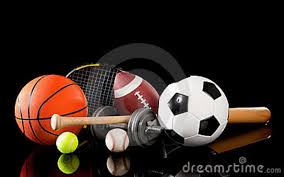 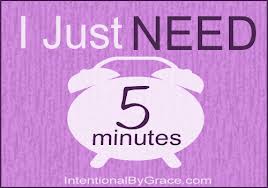 الحضور والغياب
اعمال رئيسية خلال الجزء الاول من الدرس : 
تجهيز كشف حضور الطلاب لحصة التربية البدنية . 
اخذ الغياب مباشرة عند حضور الطلاب ، وعدم الانتظار حتى اكتمال حضور كافة الطلاب . 

تنبيه هام :
 ابدأ الدرس ( الاحماء) حال تواجد أغلب الفصل بالملعب. 
لا تنتظر ، بعض الطلاب يتأخر في تغيير الملابس . 
حد اقصى لبداية الجزء الثاني خمس دقائق.
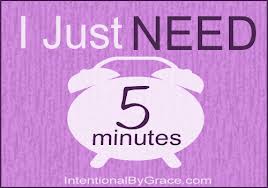 الجزء الثاني : الاحماء والاعداد البدني
يهدف إلى تهيئة الطالب لدرس التربية البدنية . 




عناصر التهيئة =
تنبيه هام جداً
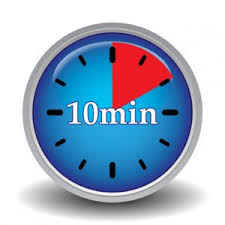 خواص الجزء التمهيدي ( الاحماء العام) :
الوقت = 7 إلى 12 دقائق
اختصر في التعليمات الموجهة للطالب بما 
يتعلق شرح الاوضاع في التمرينات ، التمرين
اختيار المادة من تمرينات او  انشطة متنوعة و مشوقة ، بسيطة وسهلة ، يغلب عليها طابع الفرح و الانطلاق ، وتتميز بالحركة السريعة او الجري
لا تستغرق في اصلاح أخطاء او اوضاع التمرينات .
خواص جزء الإعداد البدني
مادته :عبارة عن تمرينات تتصف بكونها حركية .
طبيعة التمرينات: تتناسب مع مستوى سن ونضج التلاميذ.
الغرض منه : اكتساب وتحسين مستوى اللياقة البدنية للتلاميذ . 
الحمل التدريبي : التدرج بدرجة الحمل عن طريق اختيار التمارين ذات الاحمال المتوسطة عقب التمارين ذات الاحمال العالية او العكس حتى نتجنب الإجهاد العضلي.

ملاحظات عامة : 
قدر الامكان اختر الراحة الايجابية .
نوع بين التمارين بحيث تؤدى بعضها من الثبات والاخر من الحركة .
احماء بسيط
شكل واحد من النشاط البدني 
( جري ، مشي)
مميزاته : سهولة التنفيذ
عيوبه: مُمل للطلاب
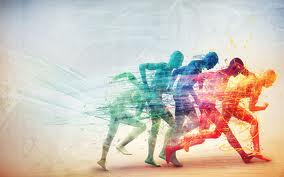 إحماء محطات و موانع
وصف الاحماء :
يحوى عدد من المحطات موزعة على منطقة اللعب . 
يخصص تمرين و نشاط لكل محطة . 
ينتقل الطالب من محطة لأخرى بعد تنفيذ التمرين . 
يضبط التمرين بعدد محدد من التكرارات. 
يراعى تنوع ، وقت الانتقال بين المحطات عند الاداء.
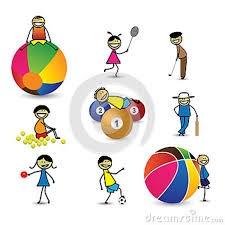 نموذج لإحماء محطات و موانع
تستخدم الأنشطة والتمرينات ادناه في تصميم احماء الموانع :
 الوثب داخل الاطواق .
المشي على مقعد سويدي . 
الجري زجزاج حول اقماع . 
الوثب بالقدمين فوق مقعد سويدي . 
الدحرجة الامامية على مرتبة . 
الحجل فوق العصا . 
ضغط عشر مرات .
اللعاب الصغيرة
وصف الاحماء بالالعاب :
يختار المعلم لعبة توافق طبيعة موضوع الدرس . 
مصادر الالعاب تشمل : الموروث الثقافي للمجتمع ، لعبة رياضية معدلة . 
مميزاته:
تعزيز العلاقات الطيبة بين الطلاب. 
تربط الطالب بالموروث الثقافي للمجتمع .
عيوبه :
صعوبة ربط الجانب موضوع الدرس مع اللعبة . 
مخالفة الصورة الذهنية لدرس التربية البدنية التي تقوم على تمرينات بدنية ذات نسق و رتم منتظم .
مثال لألعاب صغيرة
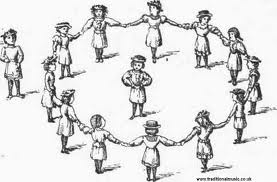 العاب المطاردة : 
طاق طاقية 
الثعبان
العاب التصويب :
صياد السمك 
بطل الدائرة
العاب الحجل والقفز:
المروحة 
سباق الخياش
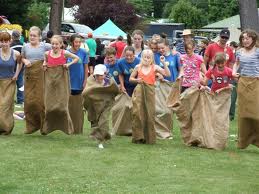 الجزء الثالث : الرئيسي
ينقسم الجزء الثالث إلى قسمان اساسيان هما : 
النشاط التعليمي  . 
النشاط التطبيقي .

يعتبر هذا الجزء لب درس التربية البدنية ، و فيه يكتسب التلاميذ المهارات الحركية المختلفة ، و المعارف والمعلومات الرياضية ، والقيم والاتجاهات الايجابية نحو ممارسة النشاط البدني
النشاط التعليمي
يشرح المعلم  موضوع الدرس (المهارة). 
يعرض نموذج توضيحي للمهارة في مدة لا تزيد عن 3-5 دقائق . 
إعطاء فرصة للتلاميذ لتطبيق المهارة و تلقي تغذية راجعة مباشرة امام جميع الطلاب. 

بعد وصول التلاميذ إلى التوافق المبدئ للأداء المهارة ينتقلون إلى الجزء التالي من الدرس .
الوقت + التشكيلات
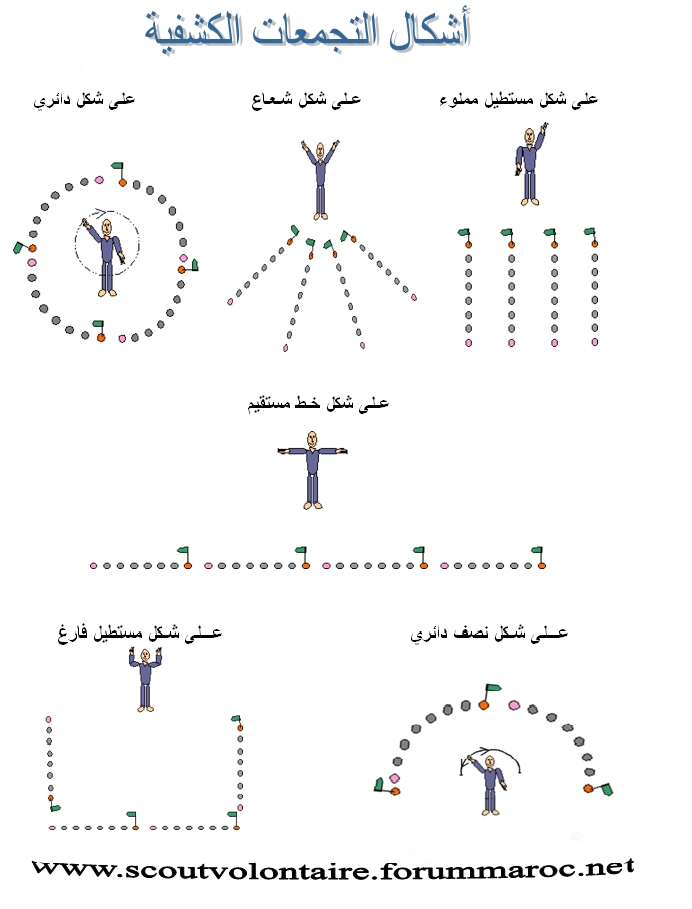 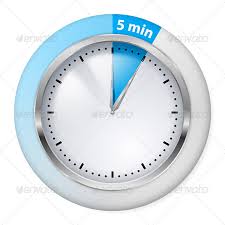 الجزء الرابع : النشاط التطبيقي
الهدف : يعنى الجزء التطبيقي بإعطاء الطالب فرصة لممارسة المهارة حتى يصل لدرجة من التوافق والاتقان.
التوزيعات :يمارس الطلاب المهارة في اشكال متعددة حسب خطة المعلم : فردي ، زوجي ، مجموعات. 
 التدرج : يراعى عند تنظيم النشاط التطبيقي التدرج في تعليم المهارة ، بحيث يؤدي الطالب الخطوات الفنية السهلة قبل الصعبة . 
تطبيق عملي :يفضل ختم الجزء التطبيقي بأداء المهارة في سياقها الطبيعي حتى نساعد الطالب على فهم 
تحفيز الطلاب : تشجيع الطلاب على تطبيق ما تعلموه بالجزء التعليمي
الجزء الخامس: الختامي
يهدف الجزء الختامي الى :
تهدئة الجسم فسيولوجيا من حمل التدريب الذي تناوله في الدرس. 
إعداد الطالب للعودة لحجرة الصف . 

مكوناته : 
تمرينات استرخاء لتنظيم التنفس و تهدئة الاجهزة العضوية . 
مراجعة سريعة لأهداف الدرس .
 تعزيز تعلم الطلاب من خلال ابرز اداء جيد للمهارة من قبل احدهم.